III Encontro Maranhense de Economia
A situação fiscal de Estados e municípios na atualidade
Marcus Pestana
Diretor-Executivo da Instituição Fiscal Independente
São Luís, 19 de outubro de 2023
Federalismo brasileiro
União com autonomia;
1889 – império unitário     Estado Federal;
Constituição Federal – elemento de unidade;
Autonomia – ex: atual balbúrdia tributária;
DF – ente híbrido;
“Jabuticaba brasileira” – autonomia municipal
Federalismo nas Constituições
1824 – Império    Estado Unitário: Associação dos cidadãos;
1891- República Federativa: Reunião de províncias;
1934 – República nova: 
- Início do intervencionismo e proteção de direitos; 
- Cria a figura do município;
    Estado Novo – Federação formal – Centralismo;
1946 – Democracia e descentralização;
1969 – Regime militar – Centralização;
1988 – Redemocratização - Descentralização
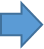 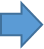 Boletim de Finanças de Entes Subnacionais (2022)
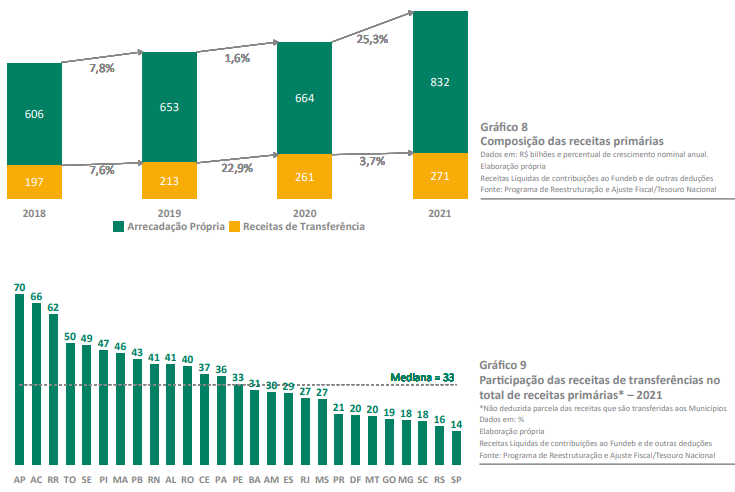 Fonte: Tesouro Nacional. Elaboração: IFI.
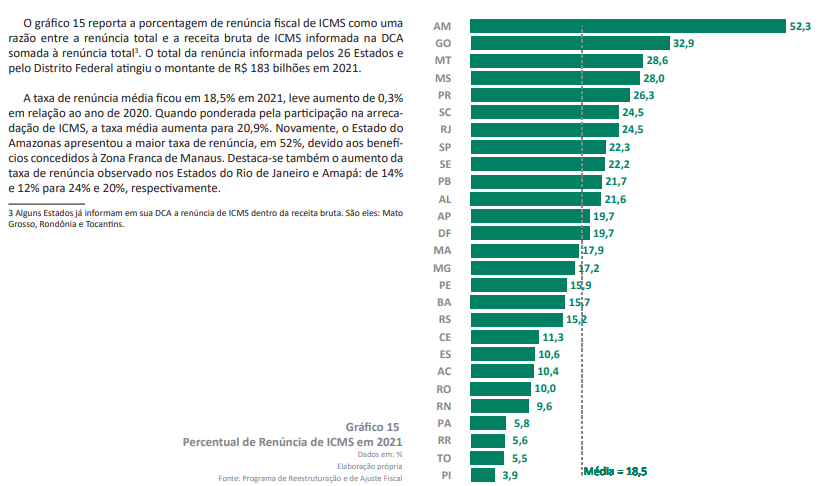 Fonte: Tesouro Nacional. Elaboração: IFI.
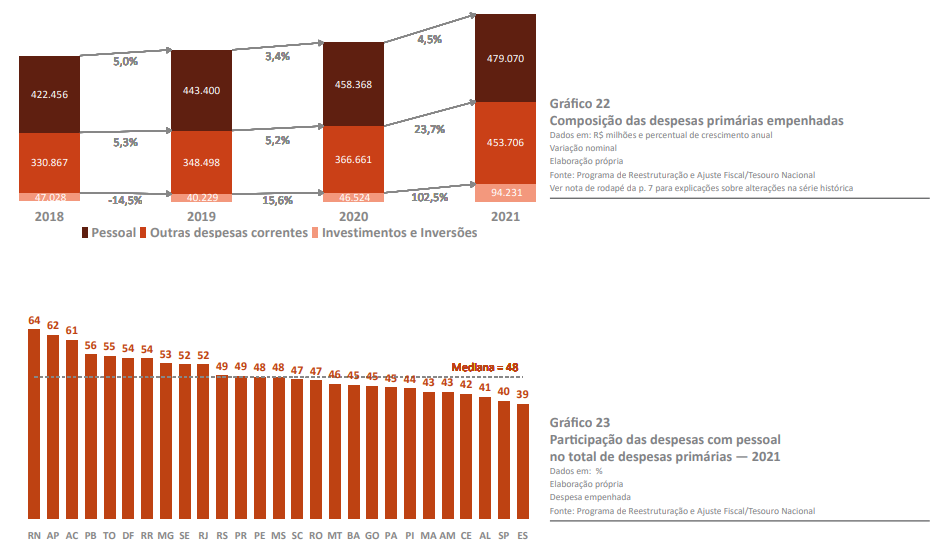 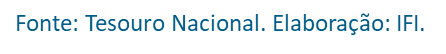 6
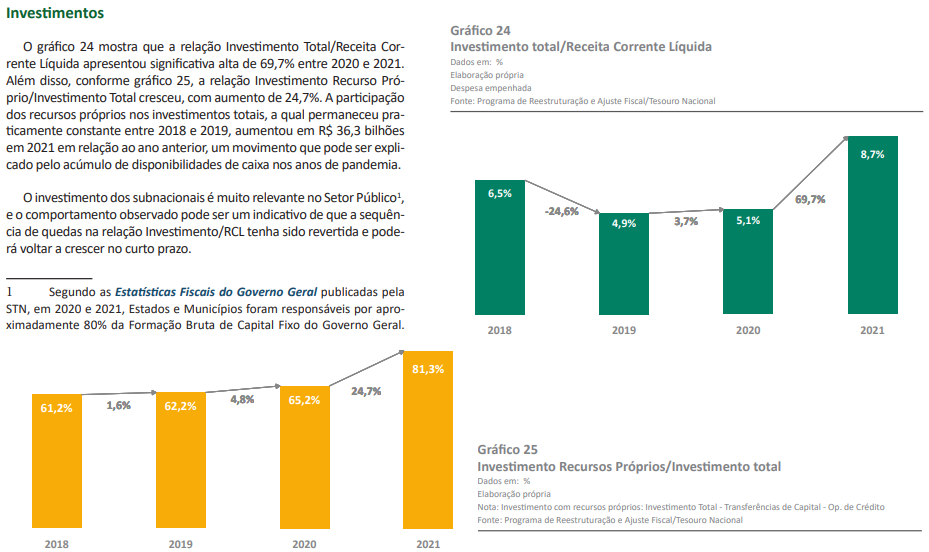 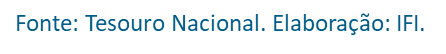 7
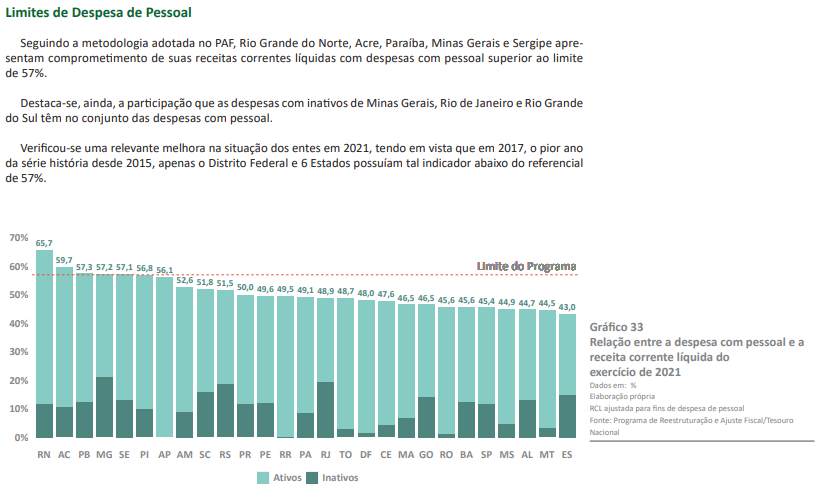 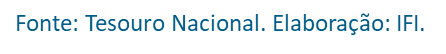 8
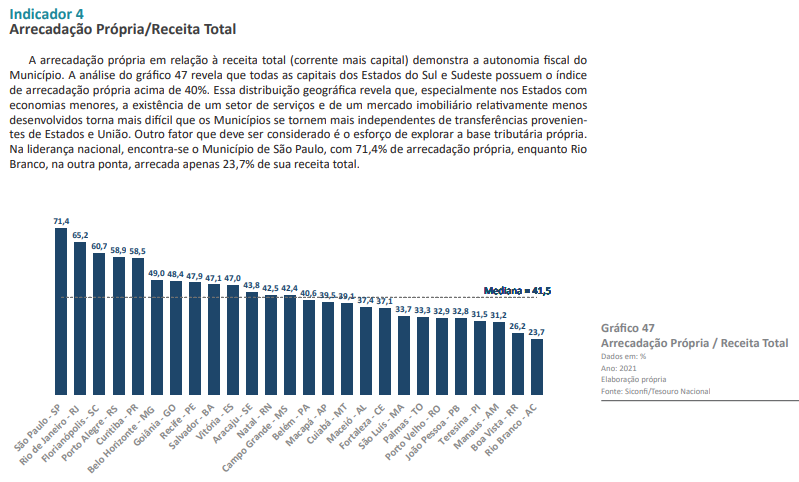 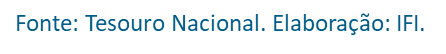 9
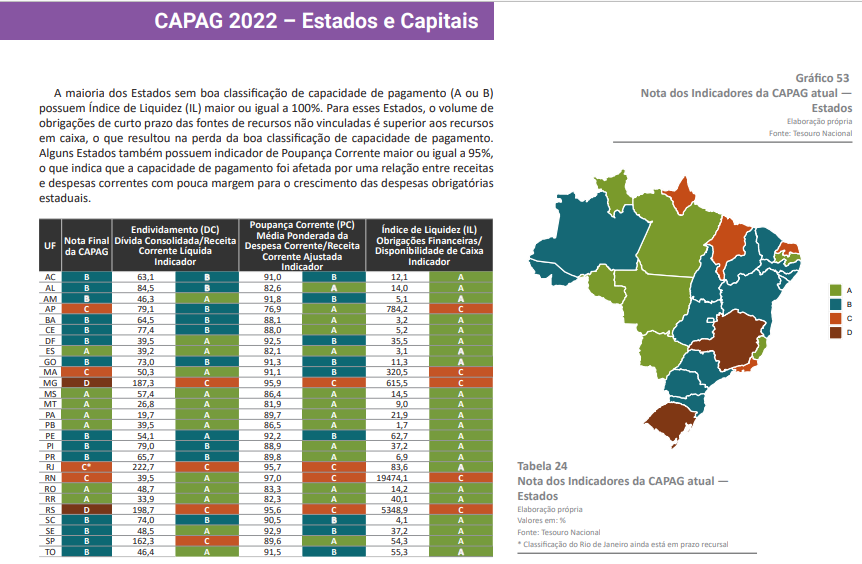 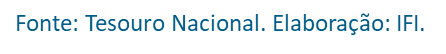 10
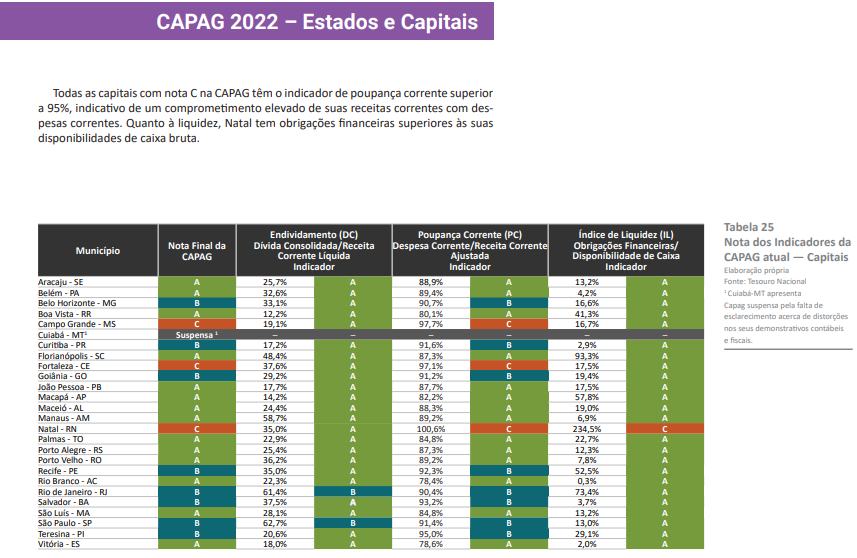 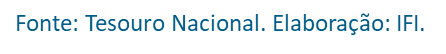 11
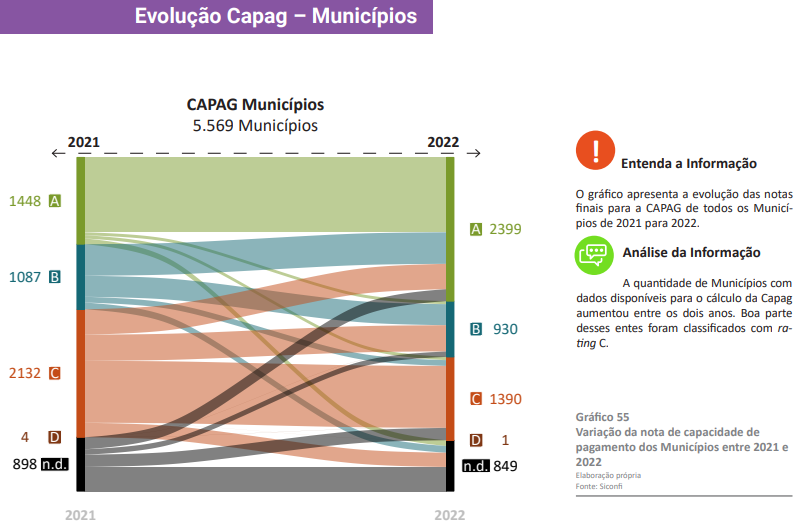 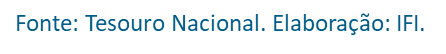 12
Questões atuais do federalismo brasileiro
Reforma tributária;
Quebra do Pacto Federativo:
Desoneração combustíveis, telecomunicações e energia;
Piso nacional dos enfermeiros;
Piso dos professores;
Política salário mínimo.
 Autonomia e cooperação.
13
Obrigado!
Marcus Caetano Pestana da Silva
marcus.pestana@senado.leg.br 
https://linktr.ee/ifibrasil
14